إجتماع فريق خبراء لمراجعة مسودة التقرير العربي الموحد 
حول تنفيذ منهاج عمل بيجين بعد ثلاثين عاماً
3- 4 أيلول/سبتمبر 2024
فندق الفيرمونت– عمان، الأردن
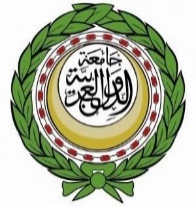 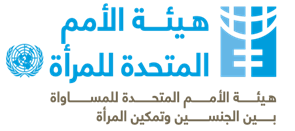 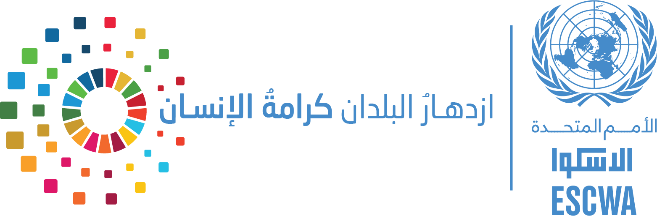 دكتور ماجد عثمان
مستشار رئيسي لإعداد التقرير العربي
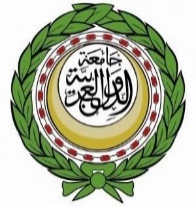 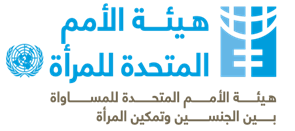 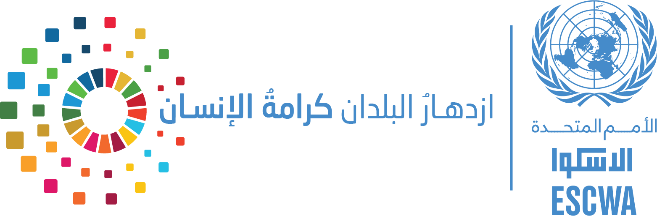 المرجعيات
المرجعية
يوصي منھاج عمل بيجين بإنشاء "أجھزة وطنية للنھوض بالمرأة" تعمل كوحدة مركزيـة لتنسيق السياسات داخل الحكومة. تتمثل مھامھا الأساسية في دعم عملية إدماج منظور المساواة بين الجنسين في التيار الرئيسي لكافة مجالات السياسة على نطاق الحكومة. 
ولكي تتمكن هذه الآليات من تأدية دورها بفعالية أكبر، يجب أن تضطلع بالمهام التالية: 
توفير البيانات الضرورّية المصنفة بحسب الجنس من أجل الوقوف على أوضاع المرأة ومدى مشاركتها في مختلف مجالات الحياة، السياسّية والاقتصادّية والاجتماعّية، وذلك بهدف تسليط الضوء على الفجوة بين الجنسين ّ ووضع السياسات الكفيلة ها بحل،
تنفيذ دراسات نوعّية حول مختلف الأدوار التي تضطلع بها المرأة في المجالات السياسية والاجتماعية والاقتصادية من أجل التعرف على الأسباب التي تعيق مشاركة المرأة، واقتراح البرامج الكفيلة بمعالجة هذه الأسباب،
توفير التدريب والمساعدة الاستشارية للأجهزة الحكومية بغية مساعدتها في إدماج منظور المساواة بين الجنسين في سياساتها وبرامجها.
تشير التقارير الوطنية إلى: 
وجود الاستراتيجيات والخطط في كل الدول العربية التي تقدمت بتقاريرها.
الاستراتيجيات متوائمة مع خطة التنمية المستدامة لعام 2030. 
استمرار التزام الدول بالاستراتيجيات والخطط التي سبق اعتمادها قبل فترة المراجعة الحالية. بعض الدول قامت بتحديث استراتيجياتها وخططها ذات الصلة بتحقيق المساواة بين الجنسين، على سبيل المثال: 
أ) الاستراتيجية الوطنية للمرأة 2020-2025 في الأردن [تضمنت أربعة أهداف رئيسية: 1) النساء والفتيات قادرات على الوصول إلى حقوقهن الإنسانية والاقتصادية والسياسية للمشاركة والقيادة بحرية في مجتمع خالي من التمييز المبني على أساس الجنس، 2) النساء والفتيات يتمتعن بحياة خالية من كافة أشكال العنف المبني على أساس الجنس، 3) الأعراف والاتجاهات والأدوار الاجتماعية الإيجابية تدعم المساواة بين الجنسين وتمكين المرأة، 4) المؤسسات تنفذ وتضمن استدامة سياسات وهياكل وخدمات تدعم العدالة والمساواة بين الجنسين وتمكن المرأة]. 
ب) الخطة الحكومية للمساواة 2023-2026 في المغرب [تعتبر الإطار الاستراتيجي لتحقيق المساواة بين الجنسين والذي يتضمن ثلاثة محاور هي: 1) التمكين والريادة، 2) الحماية والرفاه، 3) الحقوق والقيم].
أشارت معظم الدول إلى أنه تم حساب تكلفة الاستراتيجية أو خطة العمل الخاصة بالمساواة بين الجنسين كما تم تخصيص موارد كافية لتنفيذها في الميزانية الحالية، ويستثنى من ذلك ثلاث دول هي لبنان، وفلسطين، والبحرين. 
ذكرت معظم الدول العربية أن لديها أنظمة تتبع من خلالها النسبة المخصصة من الميزانية الوطنية للاستثمار في تعزيز المساواة بين الجنسين وتمكين المرأة، وذكرت أربع دول أنه ليس لديها مثل هذه الأنظمة، بسبب تطبيق ميزانية الأبواب وليس ميزانية البرامج.
الآليات الرسمية المشاركة في تنفيذ ورصد إعلان ومنهاج عمل بيجين وخطة التنمية المستدامة لعام 2030
الآليات الوطنية للمساواة بين الجنسين في الدول العربية
تتخذ الآليات الوطنية للمساواة بين الجنسين في المنطقة العربية هياكل مختلفة، دول تسند ملف تمكين المرأة والمساواة بين الجنسين إلى: 
وزارة كاملة بصلاحيات قائمة بذاتها مكرسة بشكل خاص للمساواة بين الجنسين وتمكين المرأة وهو النموذج الذي تطبقه كل من الجزائر، والصومال، وتونس، وجزر القمر، وجيبوتي، وفلسطين. 
وكالة حكومية أو مؤسسة شبه حكومية وهو ما تطبقه كل من الأردن، والإمارات، والبحرين، وسوريا، والكويت، والسعودية، واليمن، وقطر، ولبنان، ومصر. 
وزارة تتضمن حقائب واسعة تشمل شؤون المرأة من بين مهمات أخرى ويطبق هذا النموذج في السودان، والمغرب، وموريتانيا، والعراق، وعمان، وليبيا. 
ذكرت جميع الدول التي قدمت تقارير وطنية أن هناك آليات تشاركية معمول بها لتنفيذ ورصد إعلان ومنهاج عمل بيجين وخطة التنمية المستدامة
الجهات المشاركة في تنفيذ ورصد خطة التنمية المستدامة لعام 2030
الجهات المشاركة في تنفيذ ورصد إعلان ومنهاج عمل بيجين
خطط العمل لتنفيذ توصيات اللجنة المعنية بالقضاء على التمييز ضد المرأة
تشير تقارير الدول إلى أن: 
معظم الدول لديها خطط عمل لتنفيذ توصيات اللجنة المعنية بالقضاء على التمييز ضد المرأة، أو توصيات الاستعراض الدوري الشامل أو آليات أخرى لحقوق الإنسان تابعة للأمم المتحدة وتعالج عدم المساواة بين الجنسين/التمييز ضد المرأة. 
عدد من الدول العربية تُقدم تقارير في المحافل الدولية على التقدم المحرز في مجالات حقوق الإنسان بصفة عامة وفي مجال مكافحة التمييز ضد المرأة بصفة خاصة. فقد قدم عدد من الدول تقارير الاستعراض الدوري الشامل (Universal Periodic Review) وهو أحد آليات مجلس حقوق الإنسان، حيث تقوم كل دولة بإجراء استعراض لسجلها في مجال حقوق الإنسان من قبل الأقران مرة كل 4 سنوات، ويتيح الاستعراض الدوري الشامل فرصة لقيام الدولة بالإعلان عن الإجراءات التي اتخذتها لتحسين أحوال حقوق الإنسان والتغلب على التحديات التي تواجه التمتع بحقوق الإنسان. 
يتضمن الاستعراض الدوري الشامل تقاسما لأفضل ممارسات حقوق الإنسان في مختلف العالم. وخلال السنوات الخمس الماضية قدمت 18 دولة عربية تقريرها وهي: الإمارات (2018)، السعودية والأردن واليمن وجزر القمر (2019)، والعراق ومصر والكويت (2020)، وليبيا ولبنان وموريتانيا وسلطنة عُمان (2021)، وسوريا والسودان (2022) والبحرين وتونس والمغرب والجزائر (2023).
قدمت 12 دولة عربية تقريراً وطنياً حول التدابير التي اعتمدتها فيما يتعلق بالحقوق المنصوص عليها في اتفاقية القضاء على جميع أشكال التمييز ضد المرأة (سيداو)، وبشأن التقدم الذي أحرزته في مجال تعزيز حقوق المرأة. على سبيل المثال:
قدمت كل من البحرين والعراق وقطر تقريرها سنة 2018، 
المغرب ومصر ولبنان والامارات وجيبوتي سنة 2020، 
الكويت سنة 2021، 
سلطنة عمان سنة 2022، 
العراق والسعودية سنة 2023، 
سوريا سنة 2024. 
كما قدمت عدد من الدول بصفة دورية تقريراً وطنياً لحقوق الطفل أمام لجنة حقوق الطفل الدولية. وقدمت المغرب تقارير متعلقة بإعمال الاتفاقية الدولية لحماية حقوق جميع العمال المهاجرين وأسرهم (CMW).
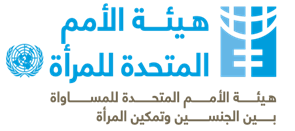 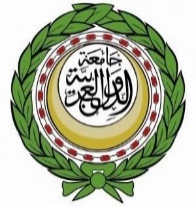